Idioms 3
Each idiom has two slides.
In the first slide you get a picture clue – can you guess the idiom?
In the second slide three possible meanings are given – can you guess the correct one?
Authors of photos are attributed in the notes of the relevant slide.
51
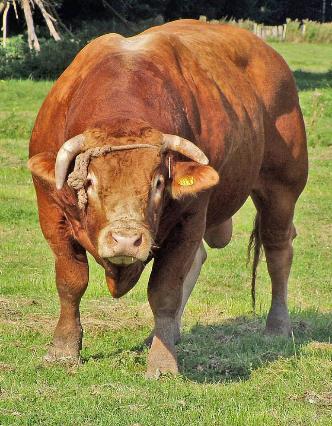 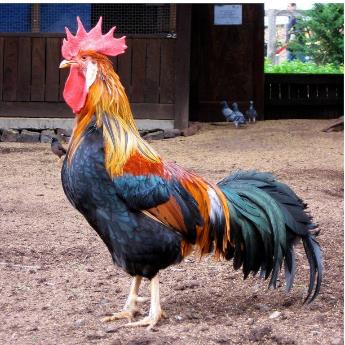 +
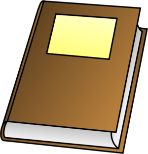 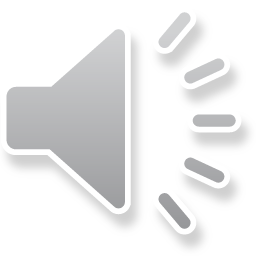 A cock and bull story.
Answer
[Speaker Notes: "Brown Leghorn rooster in Australia" by Fernando de Sousa from Melbourne, Australia - Standing Tall. Licensed under CC BY-SA 2.0 via Wikimedia Commons - https://commons.wikimedia.org/wiki/File:Brown_Leghorn_rooster_in_Australia.jpg#/media/File:Brown_Leghorn_rooster_in_Australia.jpg "Bull Oostvaardersplassen 2" by No machine readable author provided. Rex assumed (based on copyright claims). - No machine readable source provided. Own work assumed (based on copyright claims).. Licensed under CC BY-SA 3.0 via Wikimedia Commons - https://commons.wikimedia.org/wiki/File:Bull_Oostvaardersplassen_2.JPG#/media/File:Bull_Oostvaardersplassen_2.JPG]
51
?
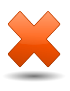 A fable.
?
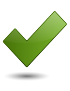 ?
An unbelievable story.
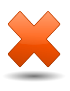 An farmyard tale.
His explanation of what happened at the party sounds like a real cock and bull story.
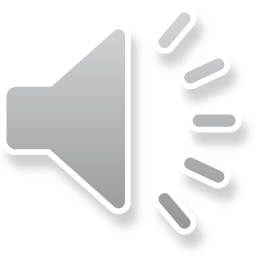 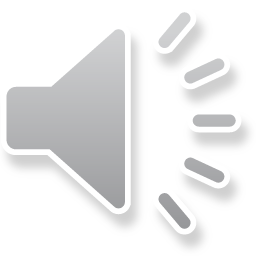 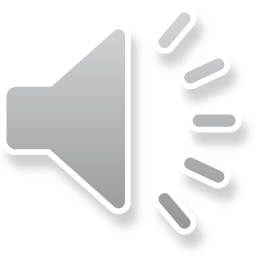 52
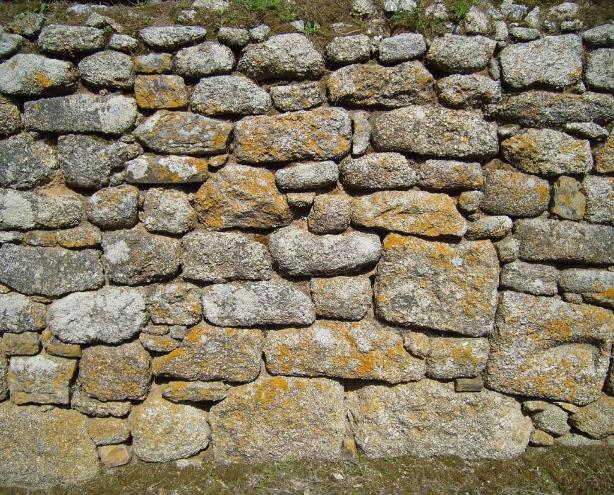 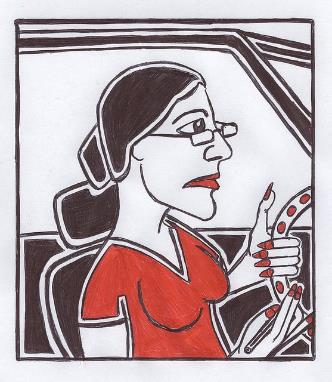 Me
Drive me up the wall.
Answer
52
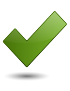 Annoy me immensely.
?
?
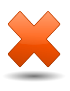 ?
Involve me in a car crash.
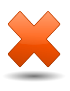 Use a lift.
Rover keeps chasing other dogs – it’s driving me up the wall.
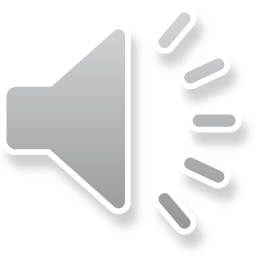 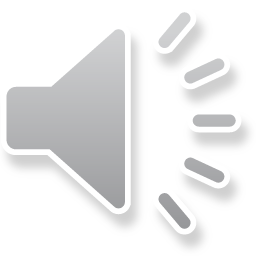 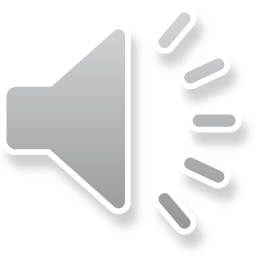 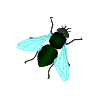 53
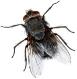 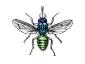 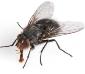 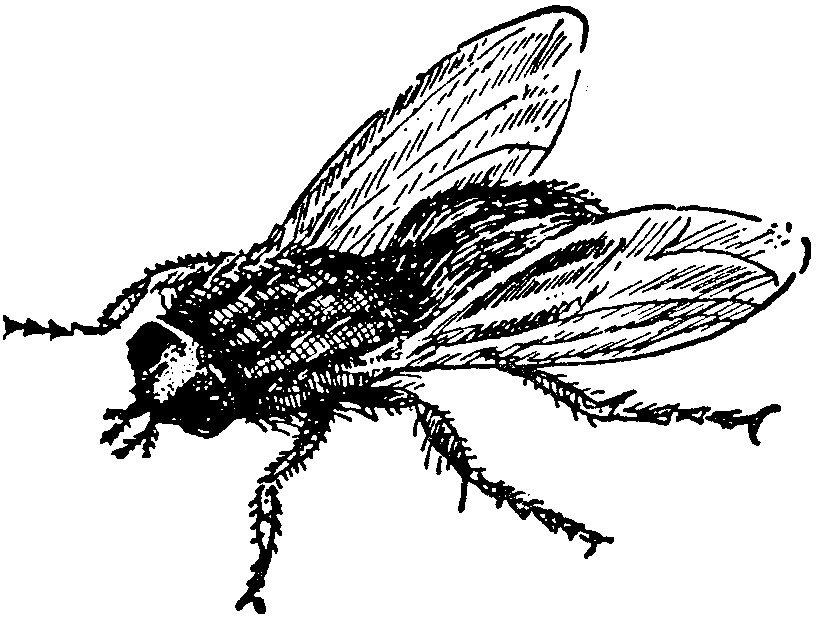 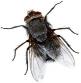 Dropping like flies.
Answer
53
?
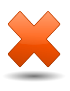 Falling through the air.
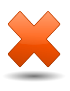 ?
Falling over making a buzzing sound.
?
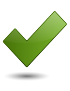 Large numbers of people falling ill or leaving.
Since the flu started after Christmas, they’ve been dropping like flies.
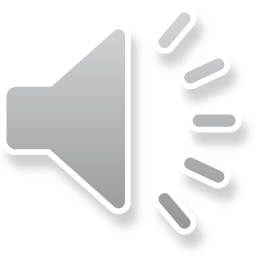 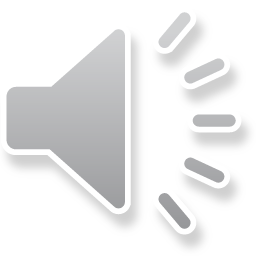 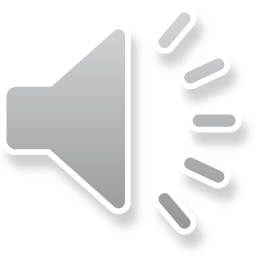 54
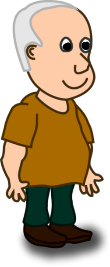 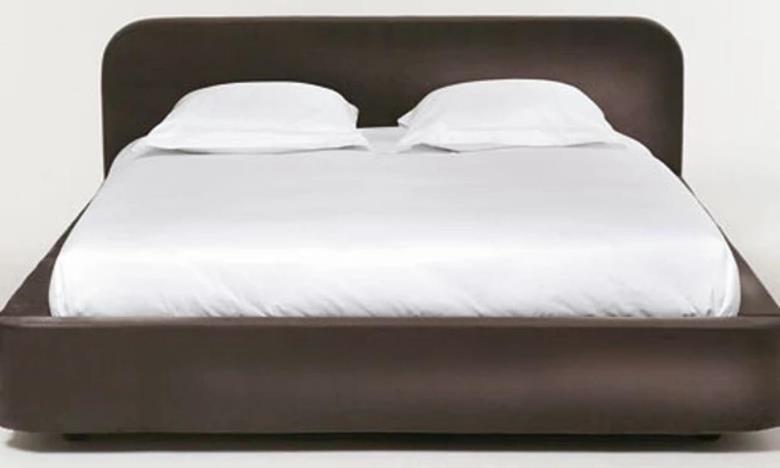 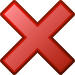 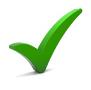 Get out of bed on the wrong side.
Answer
54
?
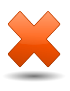 Climb over your partner to get out of bed.
?
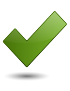 ?
Start the day in a bad mood.
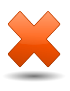 Read a book together.
He was very argumentative – he must have got out of bed on the wrong side.
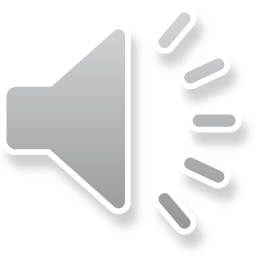 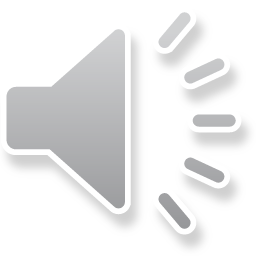 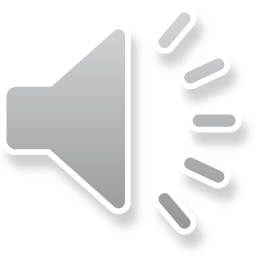 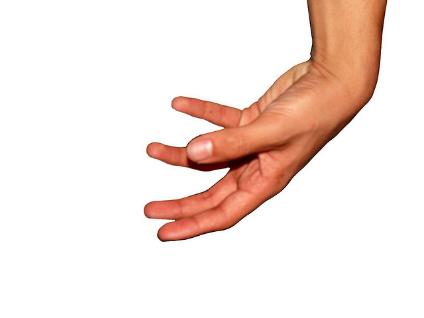 55
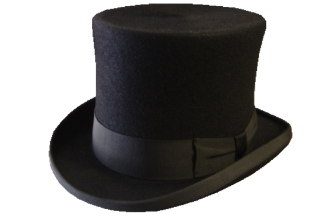 At the drop of a hat.
Answer
55
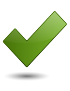 Without delay – at once.
?
?
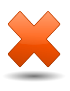 ?
When your head gets cold.
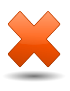 As a sign of respect.
“I’m not busy – I could come and help you at the drop of a hat.”
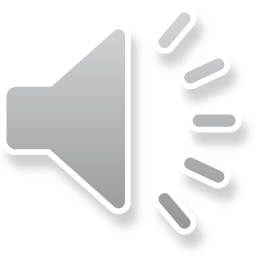 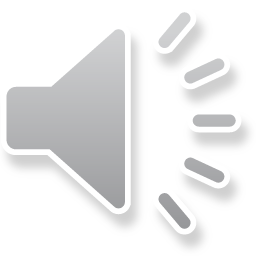 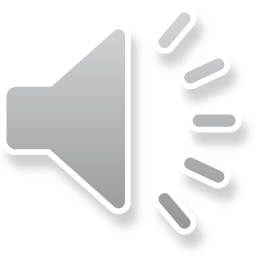 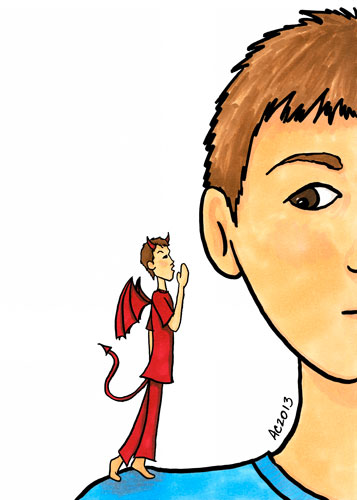 56
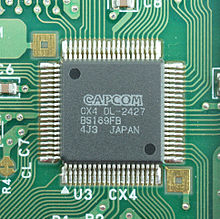 A chip on your shoulder.
Answer
56
?
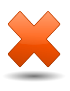 Bone damage to your shoulder.
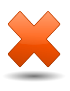 A bright idea heading for your ear.
?
?
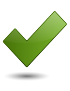 A grudge which makes you angry.
Ever since Gareth was left out of the football team, he’s had a chip on his shoulder.
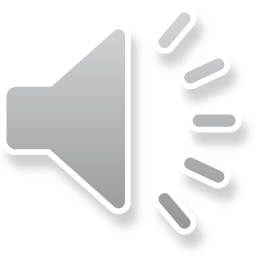 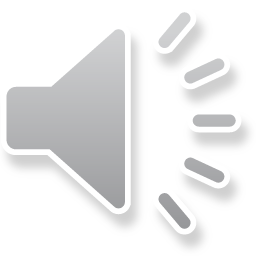 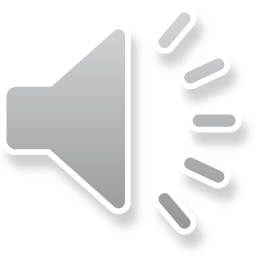 57
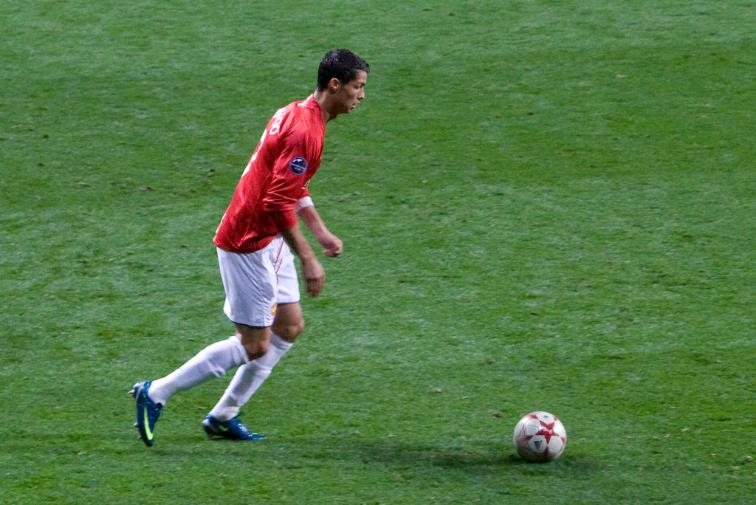 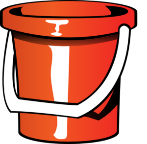 Kick the bucket.
Answer
57
?
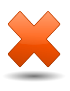 Wash the floor.
?
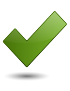 ?
Die.
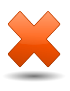 Knock over a container holding liquid.
“I hope I won’t kick the bucket for at least another 30 years!”
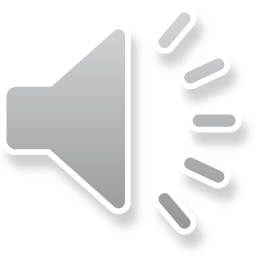 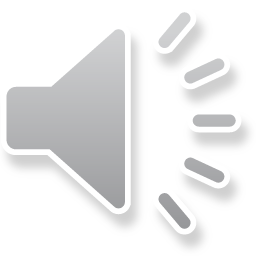 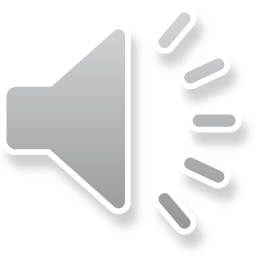 58
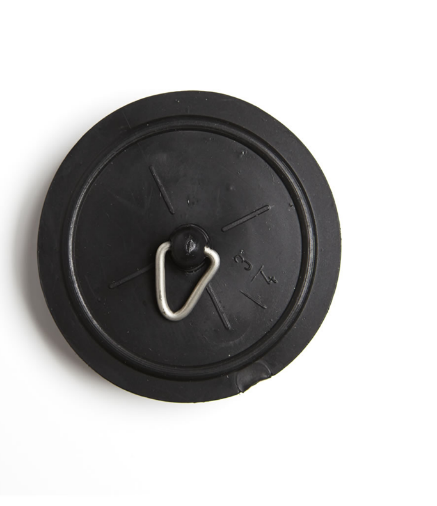 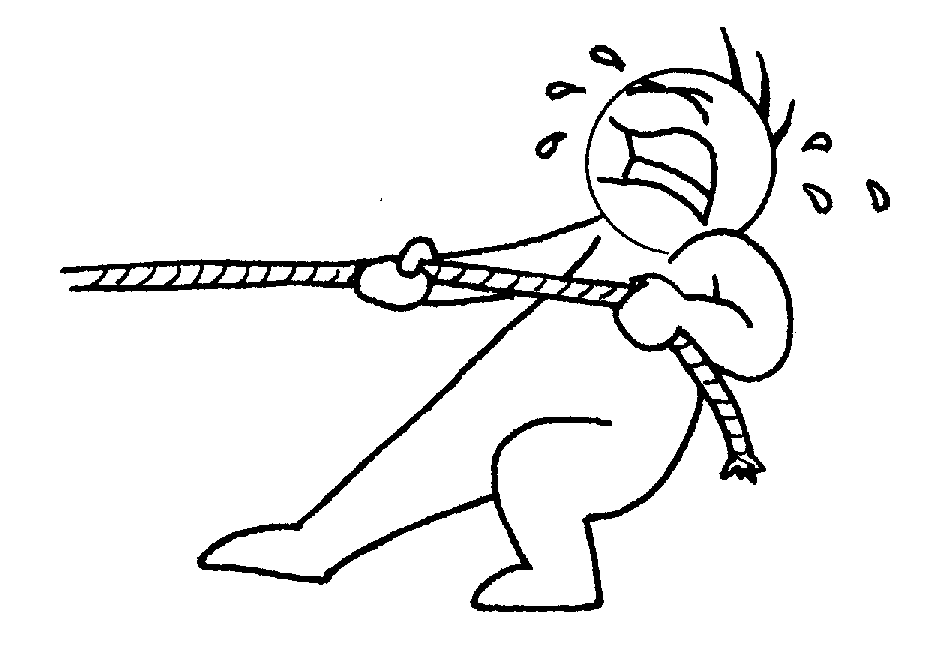 Pull the plug.
Answer
58
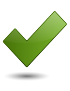 End something.
?
?
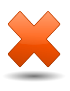 ?
Let the bath water out.
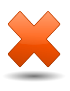 Stop electricity flowing.
Nobody turned up for craft club so Miss Jenkins pulled the plug on it.
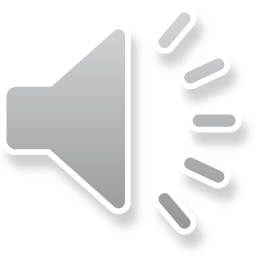 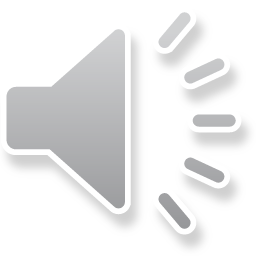 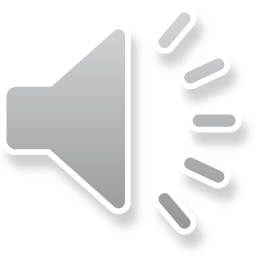 59
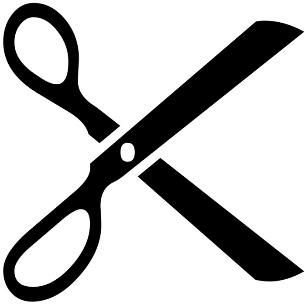 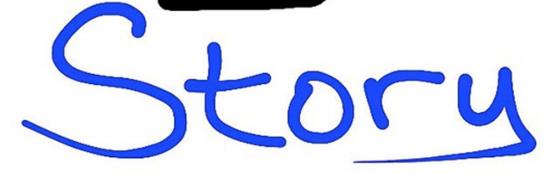 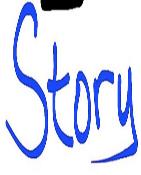 Cut a long story short.
Answer
59
?
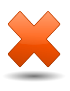 Miss out the last few chapters.
?
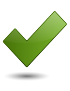 ?
Give a summary.
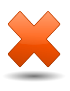 Read a shorter book.
To cut a long story short: they fell in love and got married.
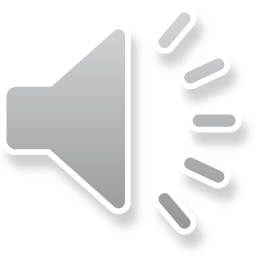 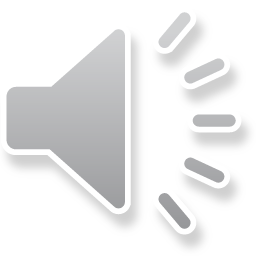 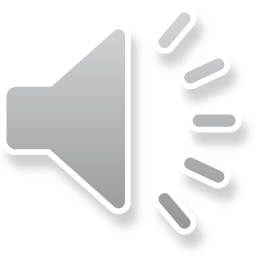 60
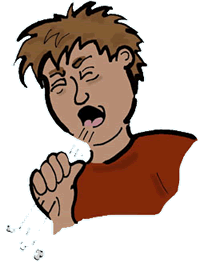 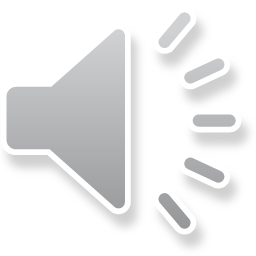 Cough up.
Answer
60
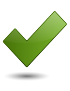 Pay up.
?
?
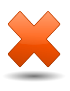 ?
Cough without your hand over your mouth.
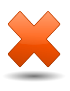 Cough in a high pitch.
“I didn’t get pocket money last Saturday – it’s time Dad coughed up!”
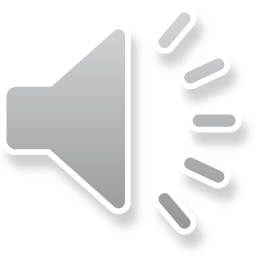 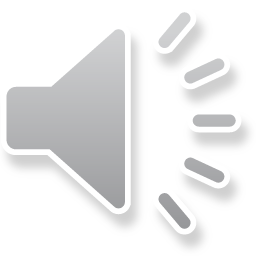 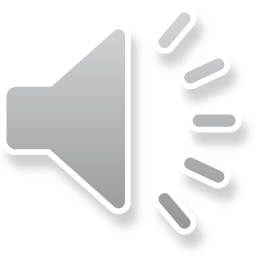 61
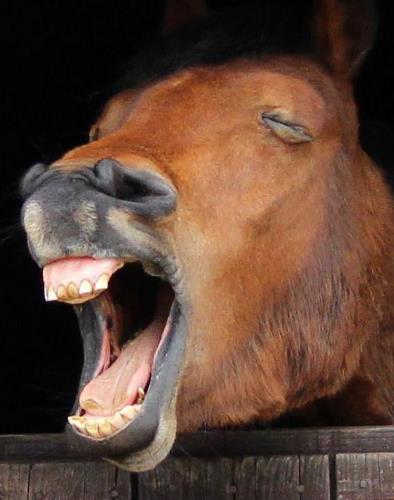 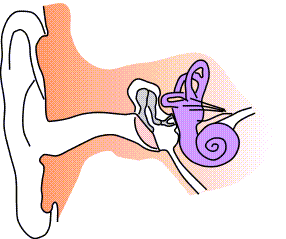 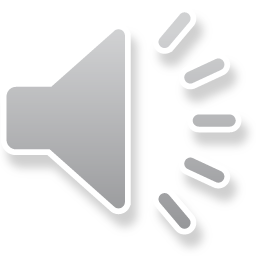 Hear it from the horse’s mouth.
Answer
[Speaker Notes: Photo by Tony Parkin CC license – flipped vertically.
"Ear-anatomy-notext-small" by Iain at the English language Wikipedia. Licensed under CC BY-SA 3.0 via Wikimedia Commons - https://commons.wikimedia.org/wiki/File:Ear-anatomy-notext-small.png#/media/File:Ear-anatomy-notext-small.png]
61
?
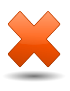 Hear a tip about a horse race.
?
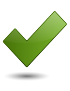 ?
Hear from the person with authority.
Hear an animal sound and see the animal which is making it.
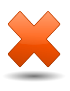 “I’ve heard it from the horse’s mouth – the head teacher said that exams have been cancelled.”
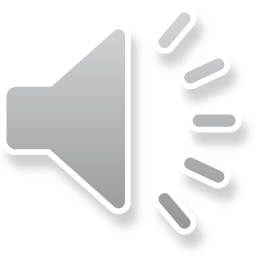 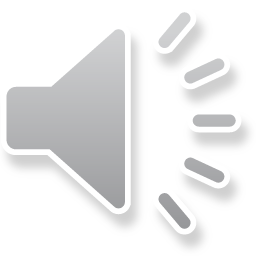 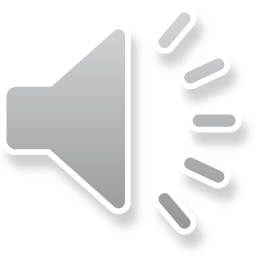 62
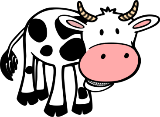 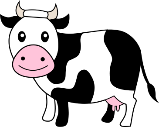 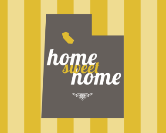 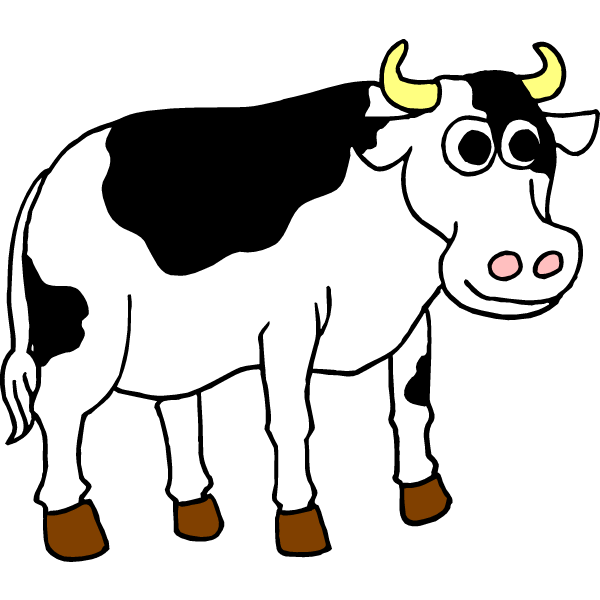 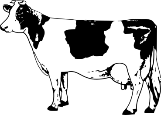 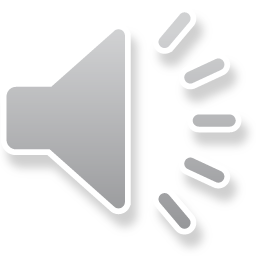 Till the cows come home.
Answer
62
?
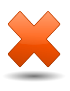 Until the fields are empty.
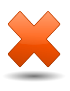 ?
Until it rains.
?
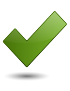 For a long time.
“The last train has left – if you carry on waiting, you will be here till the cows come home.”
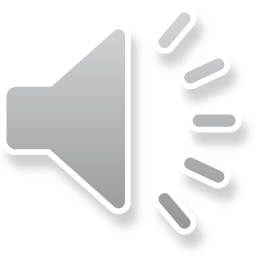 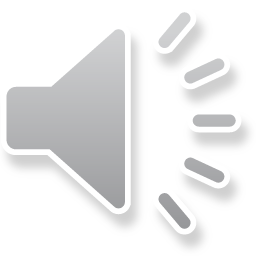 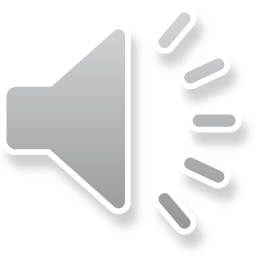 63
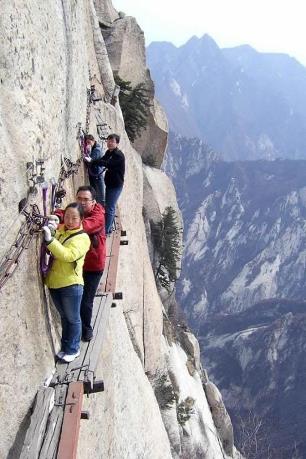 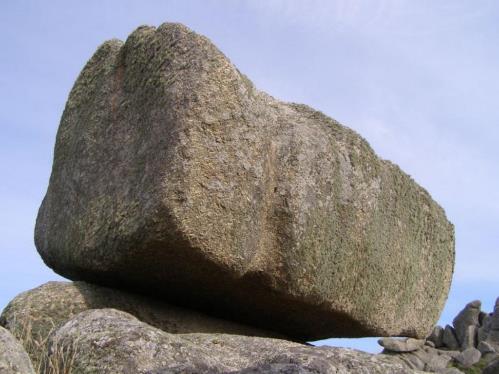 Be between a rock and a hard place.
Answer
63
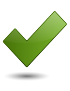 Be stuck between two unpleasant choices.
?
?
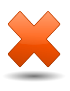 ?
Get stuck when climbing.
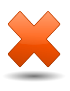 Suck a stick of rock while sitting on a rock.
James was stuck between a rock and a hard place: he could either spend all day accompanying his sister clothes shopping or he could go to a flower arranging day.
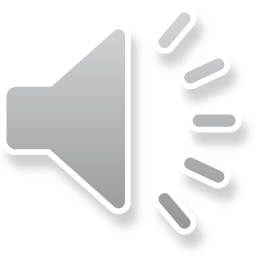 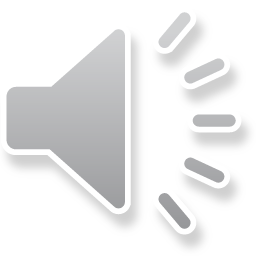 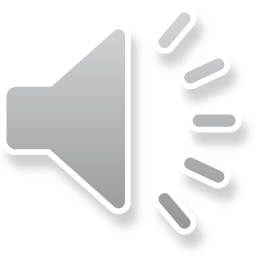 64
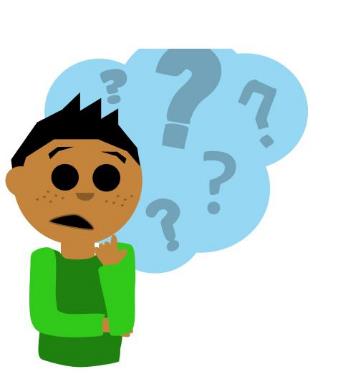 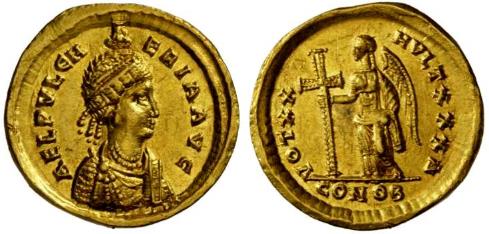 Can’t make heads or tails of it.
Answer
64
?
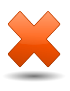 Can’t find a coin without heads or tails.
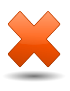 Can’t call a tossed coin correctly.
?
?
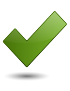 Cannot understand something at all.
“The instruction book is written in Russian – I can’t make heads or tails of it!”
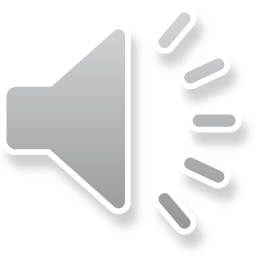 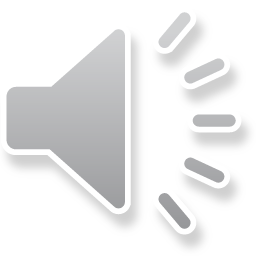 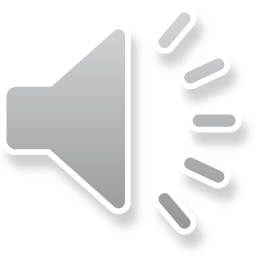 65
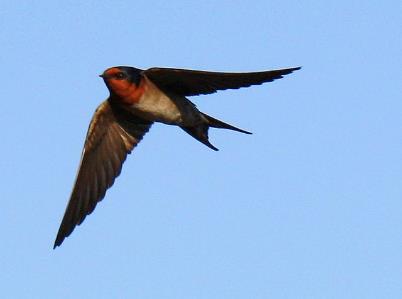 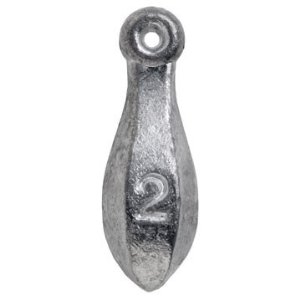 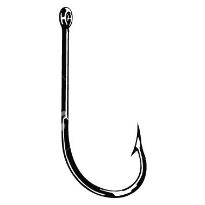 +
Swallow it hook, line and sinker.
Answer
65
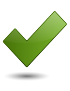 Be completely taken in by it.
?
?
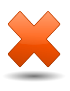 ?
Catch a bird with a hook.
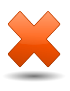 Eat a fish you have caught.
When I tried the old ‘Your car’s on fire’ joke on Mum, she swallowed it hook, line and sinker.
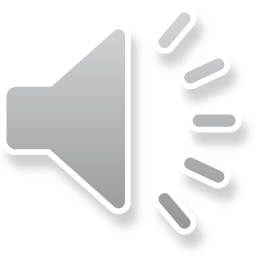 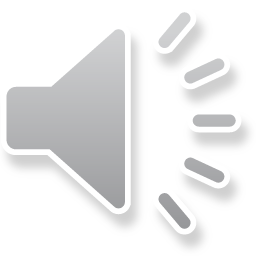 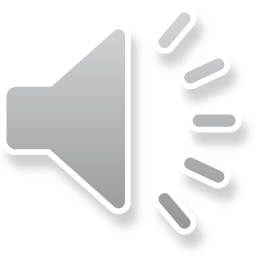 66
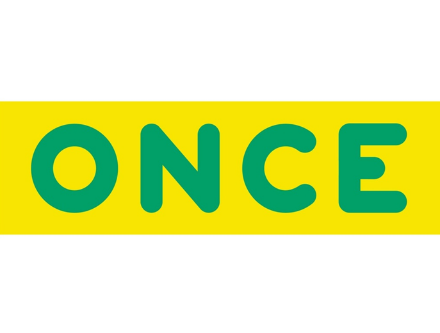 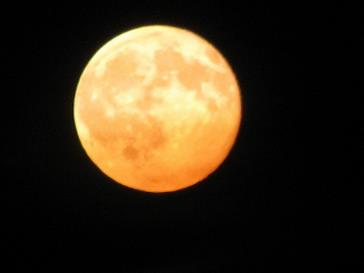 Once in a blue moon.
Answer
66
?
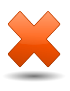 Once upon time.
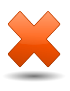 When there is a full moon in winter.
?
?
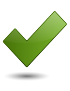 Not very often at all.
He’s near the bottom of the league so he only wins once in a blue moon.
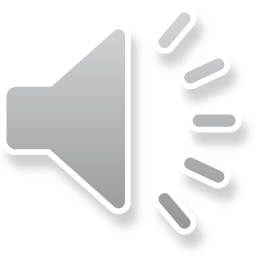 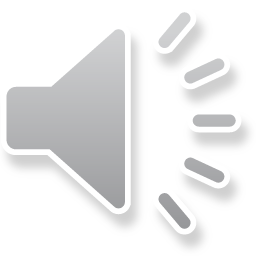 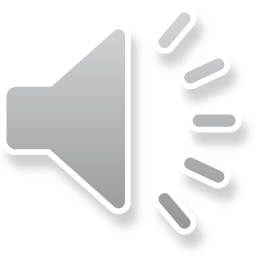 Everything
67
Things I am taking
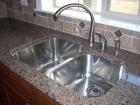 Everything but the kitchen sink.
Answer
67
?
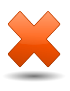 Everything except cleaning materials.
?
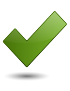 ?
A lot more than you need.
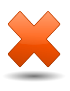 A few basic kitchen essentials.
Their car was overloaded as they set out for the camping trip – they had everything but the kitchen sink.
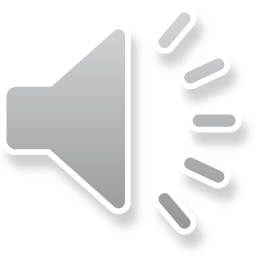 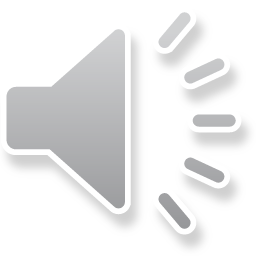 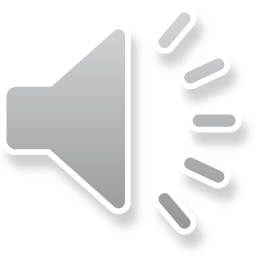 Everything
68
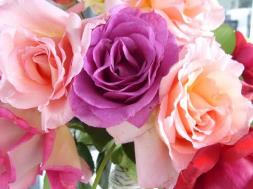 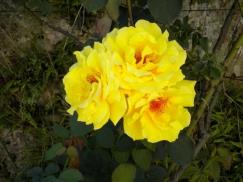 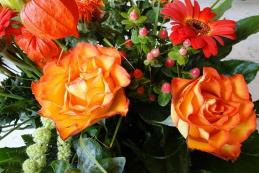 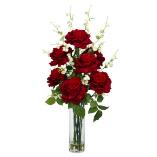 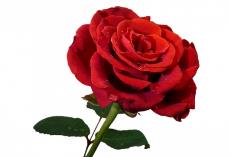 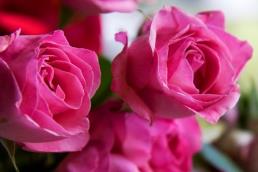 Everything is coming up roses.
Answer
68
?
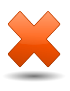 The garden is full of roses.
?
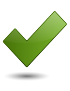 ?
Everything is turning out really well.
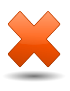 Everything smells wonderful.
“Since we moved to Miss’s class, everything has been coming up roses.”
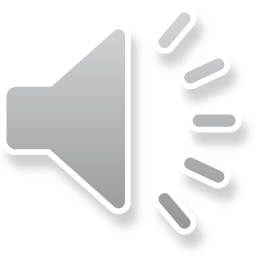 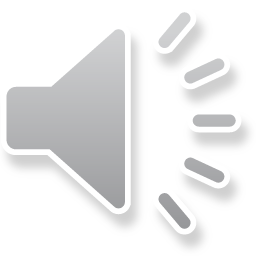 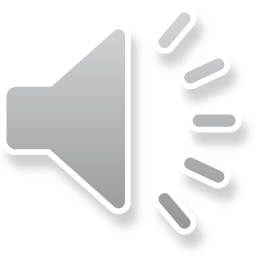 69
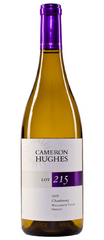 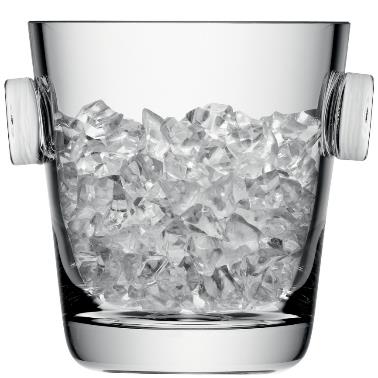 Cool it.
Answer
69
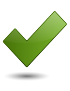 Calm down and don’t lose your temper.
?
?
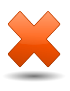 ?
Make your clothes more fashionable.
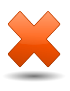 Put it in the freezer for a while.
As the argument progressed, Sam got redder and redder until Amy told him to cool it.
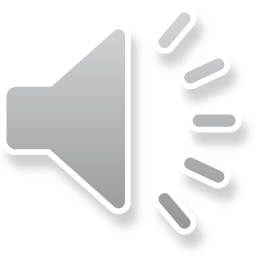 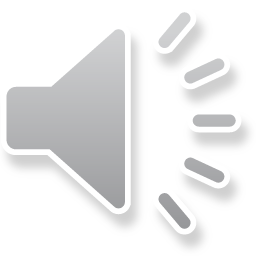 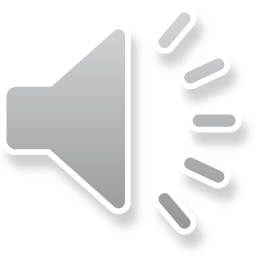 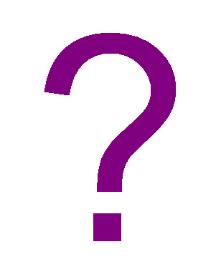 70
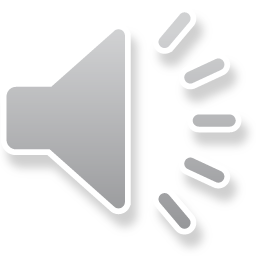 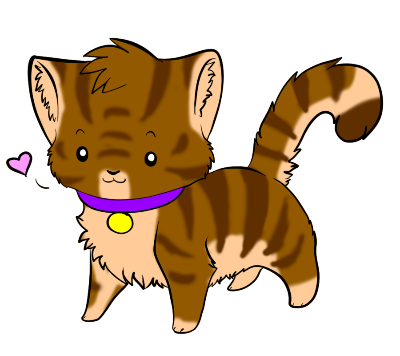 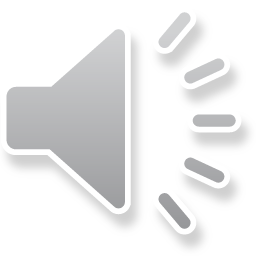 Curiosity killed the cat.
Answer
70
?
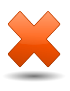 Keep control of your cat.
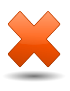 Avoid using too many question marks.
?
?
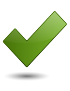 Don’t investigate things which don’t concern you.
“I wouldn’t go poking around in that dark alley at midnight – remember curiosity killed the cat.”
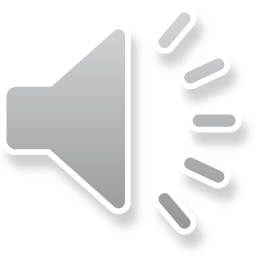 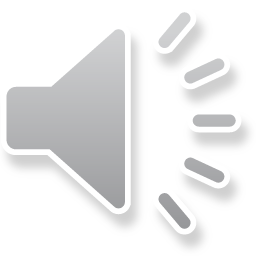 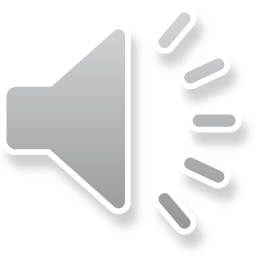 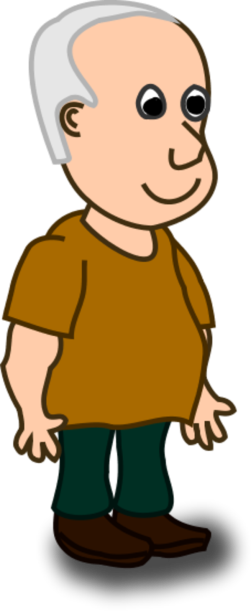 71
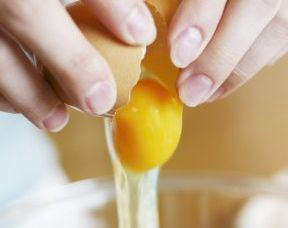 Cracking him up.
Answer
71
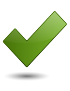 Make him laugh uncontrollably.
?
?
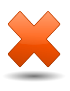 ?
Prepare an omelette for him.
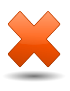 Break his heart.
The cockroach joke really cracks him up.
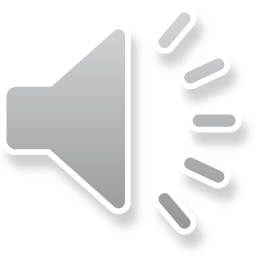 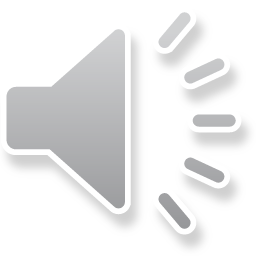 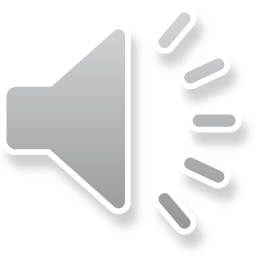 72
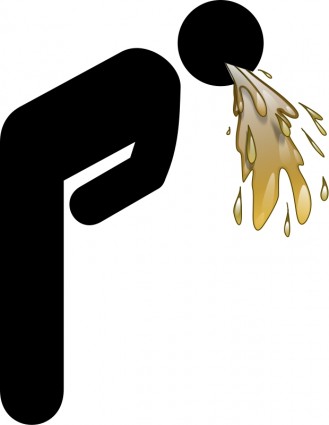 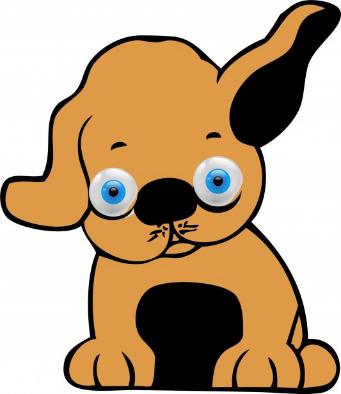 Be as sick as a dog.
Answer
72
?
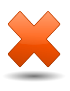 Catch an animal disease.
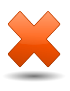 ?
Vomit over your pet.
?
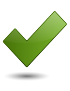 Be very ill.
After he’d eaten the maggots, he was as sick as a dog.
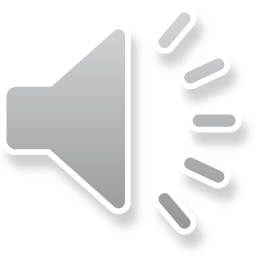 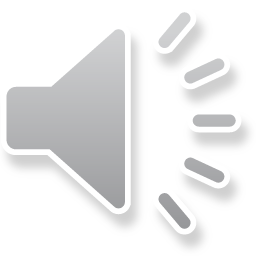 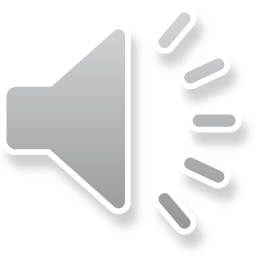 73
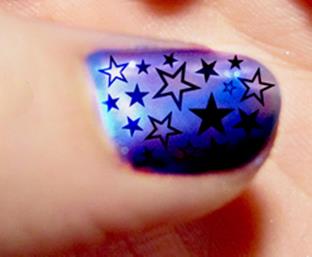 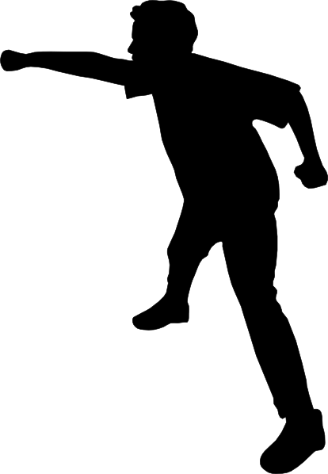 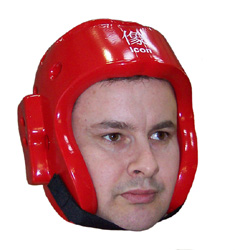 Hit the nail on the head.
Answer
[Speaker Notes: "Hologram nail art" by Courtney Rhodes - http://www.flickr.com/photos/pumpkincat210/6236365596/. Licensed under CC BY 2.0 via Wikimedia Commons - https://commons.wikimedia.org/wiki/File:Hologram_nail_art.jpg#/media/File:Hologram_nail_art.jpg]
73
?
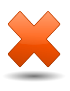 Hammer home your point of view.
?
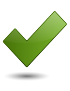 ?
Describe a problem or situation really well.
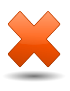 Miss your thumb with the hammer.
You hit the nail on the head when you said that there weren’t enough vegetables in school dinners.
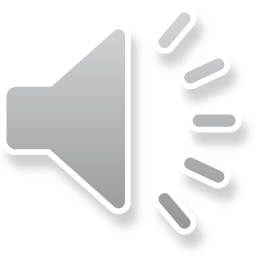 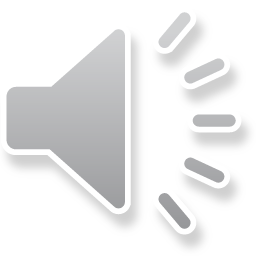 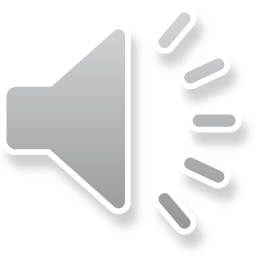 49
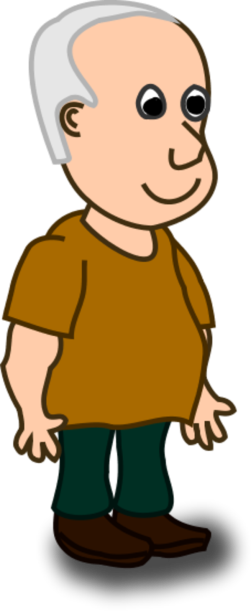 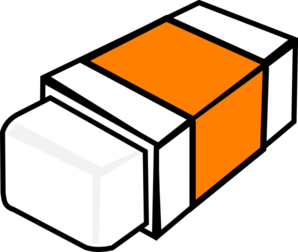 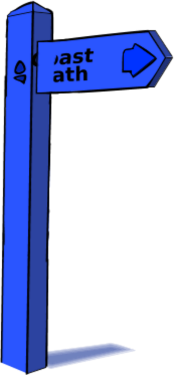 Wrong
Rub someone up the wrong way.
Answer
74
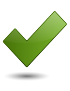 Irritate someone.
?
?
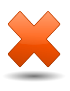 ?
Try to erase the memory of someone.
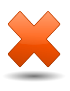 Stroke someone too roughly.
The way he thinks he’s always right rubs me up the wrong way.
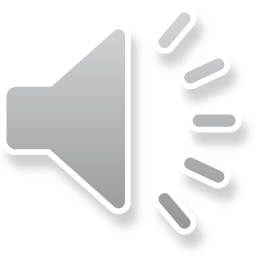 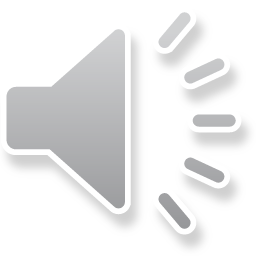 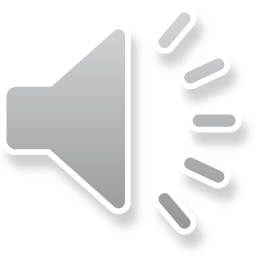 75
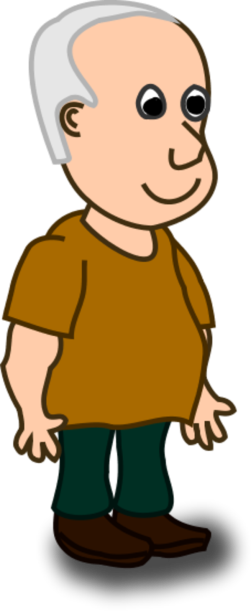 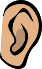 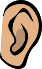 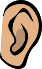 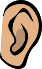 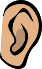 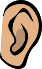 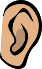 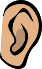 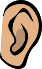 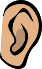 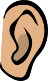 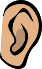 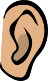 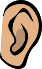 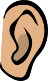 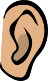 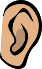 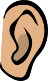 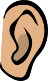 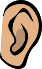 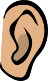 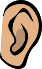 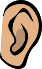 I’m all ears.
Answer
75
?
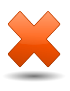 My hearing aid is turned up to maximum.
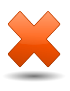 ?
My ears are too big for the rest of my body.
?
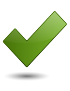 I’m listening intently.
“Do tell me more – I’m all ears.”
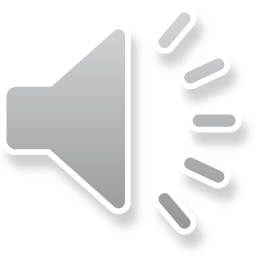 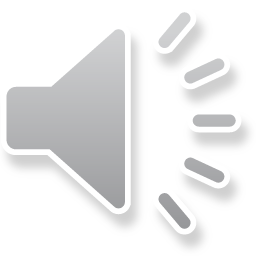 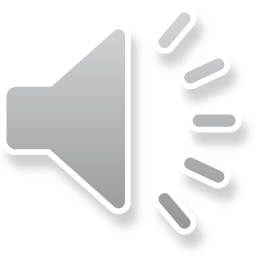 The End
Also available: Idioms 1, Idioms 2 & Idioms 4.